Структура особистості
План1.Підструктура спрямованості2.Підструктура досвіду3.Підструктура форм відображень4.Біологічно зумовлена структура5.Структура особистості Петровського
ПідСТРУКТУРА СПРЯМОВАНОСТІ
Об’єднує моральні якості особистості. Вона не породжується природніми задатками, а формується шляхом виховання і є соціально зумовленою. Спрямованість особистості як система спонукань є головним структурним компонентом особистості.
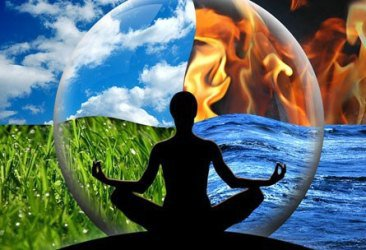 Підструктура досвіду
Включає в себе знання, уміння, звички, набуті в індивідуальному досвіді через навчання але вже з політичним впливом біологічно зумовлених властивостей особливості.
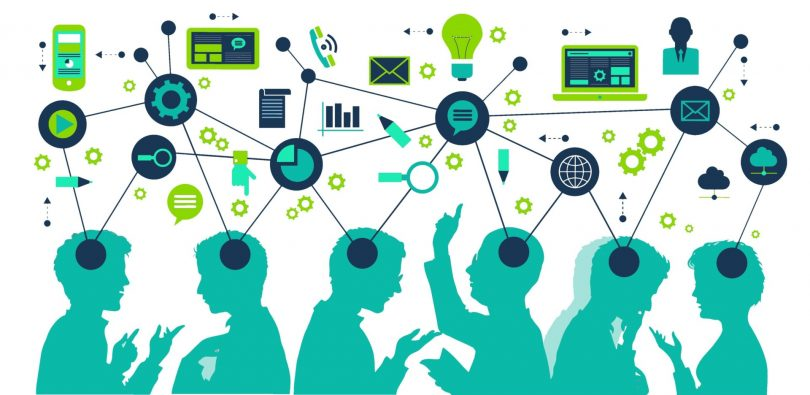 Підструктура форм відображень
Охоплює індивідуальні особливості окремих психічних процесів чи психічних функцій як форм відображення, вплив біологічно зумовлених особливостей в цій підструктурі проявляється чітко.
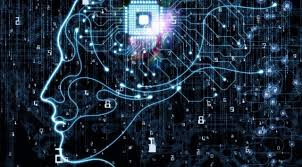 Біологічно зумовлена структура
Включає в себе темперамент особливостей особистості.
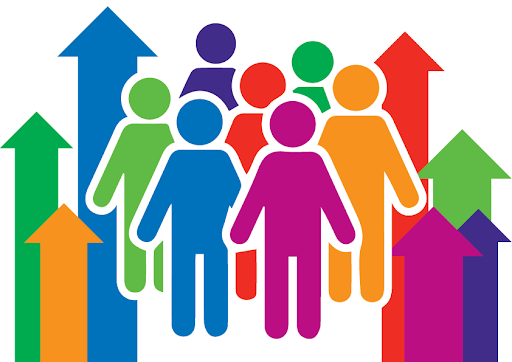 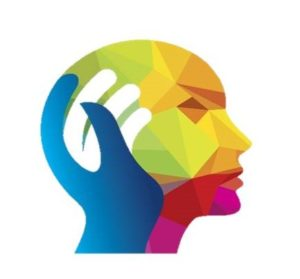 Структура особистості петровського
СТРУКТУРА ОСОБИСТОСТІ
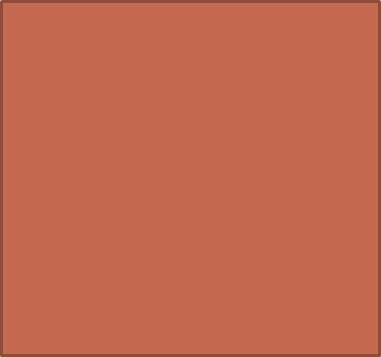 Інтраіндивідна система - внутрішні психічні прояви: інтелектуальні, вольові процеси.
Надіндивідна система – внески особистості в психіку інших людей.
Інтеріндивідна система – прояви особистості в системі міжіндивідуальної взаємодії.